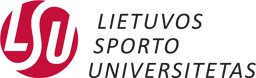 Fiziio aktyvumo skatinimas.Pratimai namuose.
Vida.cesnaitiene@lsu.lt
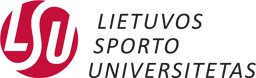 Lengvo ir vidutinio intensyvumo pratimai, aerobinės ištvermės, jėgos ir pusiausvyros lavinimui sėdint ant kėdės, naudojant kėdę pusiausvyros lavinimui. 
Pratimai porose, kuomet pratimams atlikti reikalinga tarpusavio pagalba. 
Pratimai pritaikyti atlikti ir namų sąlygomis, nereikalaujantys specialaus pasirengimo, bei įrangos.
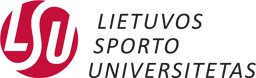 Apšilimas
https://youtube.com/playlist?list=PLYRoiTLjQ36f4lj-fl9zQ_DnB3aY4zybt
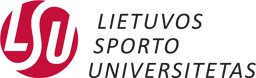 Pratimai viršutinei kūno daliai
https://youtube.com/playlist?list=PLYRoiTLjQ36fflg0WzreqYwM7t5Aozr9M
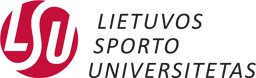 Pratimai apatinei kūno daliai
https://youtube.com/playlist?list=PLYRoiTLjQ36dg-Jfa_osTw8BzV8BJQUH4
https://youtube.com/playlist?list=PLYRoiTLjQ36e9jtfhrkxaWU2qML88ByWA
Pusiausvyros lavinimas
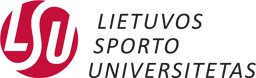 https://youtube.com/playlist?list=PLYRoiTLjQ36dNbEYUf4B8QmKYweeSlZM1
https://youtube.com/playlist?list=PLYRoiTLjQ36ew6Nt7irp96ZKveNRJqpzXhttps://youtube.com/playlist?list=PLYRoiTLjQ36eXmnU58f3HeuxyHs8YbNXthttps://youtube.com/playlist?list=PLYRoiTLjQ36ceFt5oVNdVQDMRzgNkwuEvhttps://youtube.com/playlist?list=PLYRoiTLjQ36cBIMRIlKpxw5-StL0eLrTM
https://youtube.com/playlist?list=PLYRoiTLjQ36c3RyG5-_1QB7csYW79Ja5b
https://youtube.com/playlist?list=PLYRoiTLjQ36eBednEH7m1VqByrtIxXikt
Pratimai porose
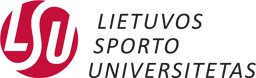 https://youtube.com/playlist?list=PLYRoiTLjQ36coogQVNYIMsJcdqzlbfQFX